Personal hygiene Introduction
Lecture :1
Hafsa karim 
Socail wrok dept:Uob
Personal hygiene
Are the behaviors
 That must be practiced in daily life,
 Starting from morning to sleep time to protect our health.
 To protect health, body, hair, mouth and teeth must be cleaned regularly and clothes must be washed frequently.
 Personal hygiene is intimately involved with health.
The Importance of Personal Hygiene.
Good personal hygiene is important for both health and social reasons.
 It entails keeping your hands, head and body clean so as to stop the spread of germs and illness.
 Your personal hygiene benefits your own health and impacts the lives of those around you, too.
What does a good personal hygiene routine look like?
Handwashing
The first place to start with your personal hygiene routine is your hands. We use our hands constantly during the day, touching many different surfaces, shaking hands with people, eating our meals, typing on the laptop or using a common telephone at work, or even playing at school/ work. Naturally, our hands are the biggest carriers of germs.
One of the quickest and simplest ways to ensure that your family is safe from illness is to practice good hand hygiene.
 It can keep illnesses such as cold, cough, flu and gastroenteritis (these can all be contracted or passed on through poor hand hygiene) at bay. 
You can stop the spread of illness-causing germs by washing your hands frequently with water and soap.
You should wash your hands:??????????? whennnnn

Students point of view ………..
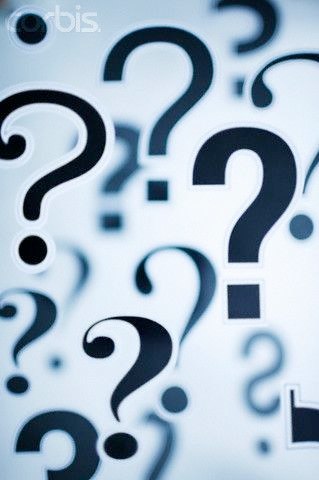 whennnnn
Before eating or cooking food
Before picking up a baby
After visiting the toilet
After coughing or sneezing, or being in contact with someone who is ill
After being in contact with animals
Dental Care
Caring for your teeth and practicing good oral hygiene wards off gum disease, bad breath, tooth decay and many infections. Remember to always:
Make sure you and your family brushes their teeth twice a day – after breakfast, and before bed
Floss the teeth daily
Store your tooth brush in a clean, dry place and replace it regularly
Bathing
Do shower every day using warm water and soap. You could consider showering twice a day when the weather is warm. Daily bathing is an integral part of good personal hygiene because:
Bathing daily with soap and warm water prevents body odour because it kills the odour-causing bacteria.
Skin infections such as Athlete’s Foot can be reduced by carefully washing and drying the affected areas daily.
Shampoo and condition your hair at least once a week to keep the scalp clean and prevent head lice.
After being out all day or being caught in an unexpected downpour, get home and take a warm shower using a soap  to remove any harmful germs from your body.
Hygienic Clothes
Germs and dirt can cling to your clothes, too. Wash the clothes you wear after each use so that these germs and impurities are removed. This is especially important if you have been exposed to an ill family member or friend. Remove all traces of germs by adding Antiseptic Liquid or  Disinfectant Multi-Use Hygiene Liquid to your laundry load. Your clothes will come out clean and smell fresh when you wear them next.
Personal hygiene is not difficult.
 Once you have a personal hygiene routine in place, it becomes a habit in no time. 
It is also important to set an example for your children so that they can also have their own personal hygiene routines to follow.
Thank you